CH 4: Application of Forces
4.2 – Friction 
4.3 – Solving Friction Problems
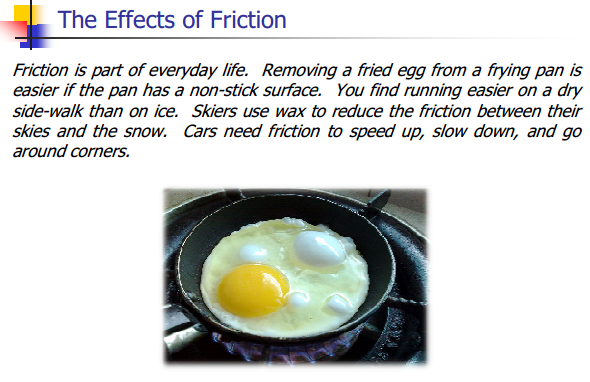 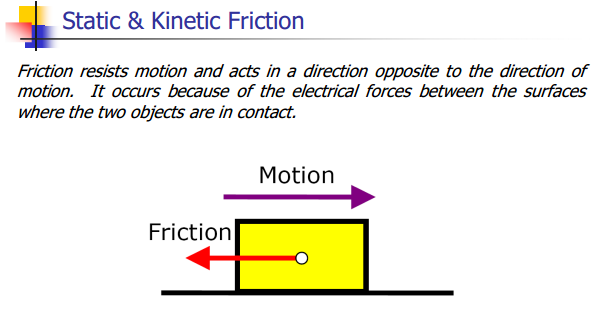 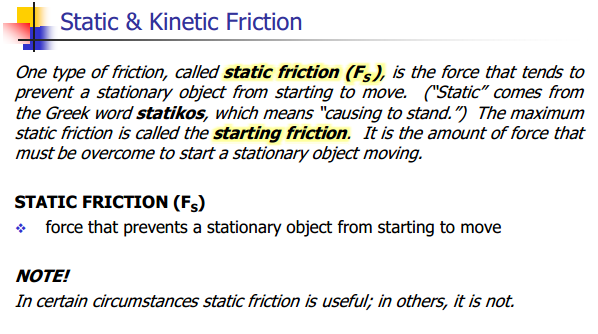 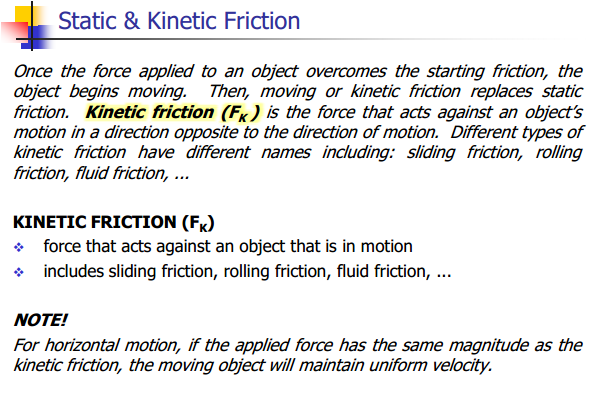 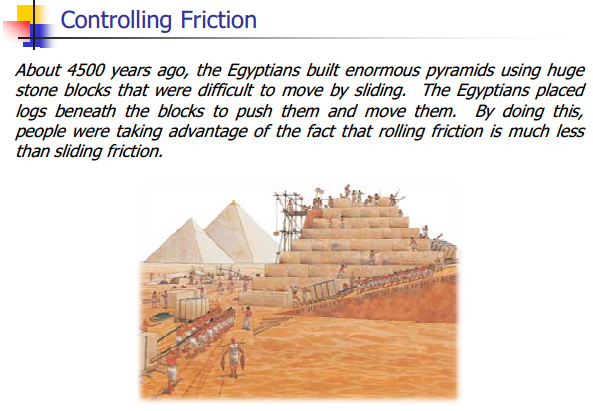 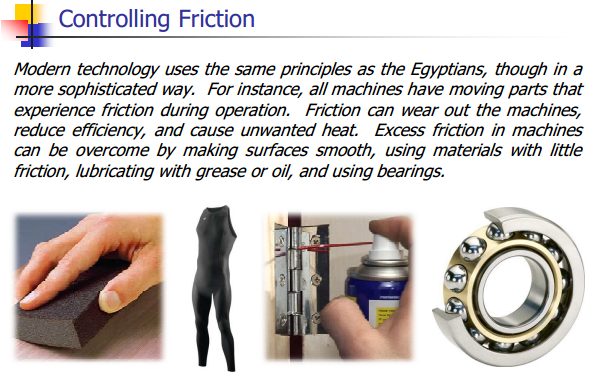 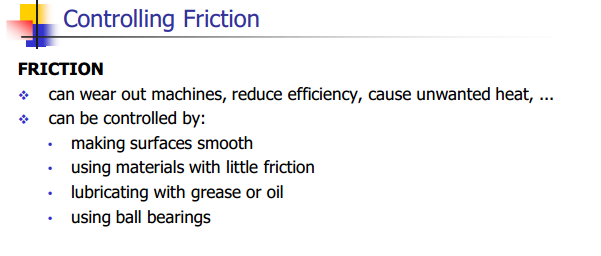 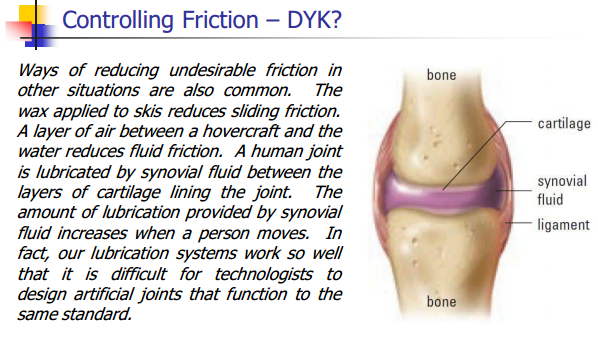 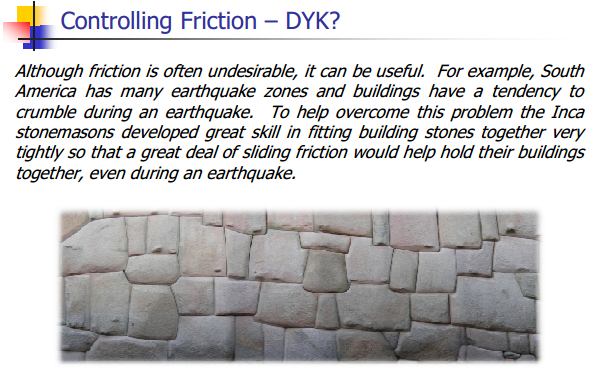 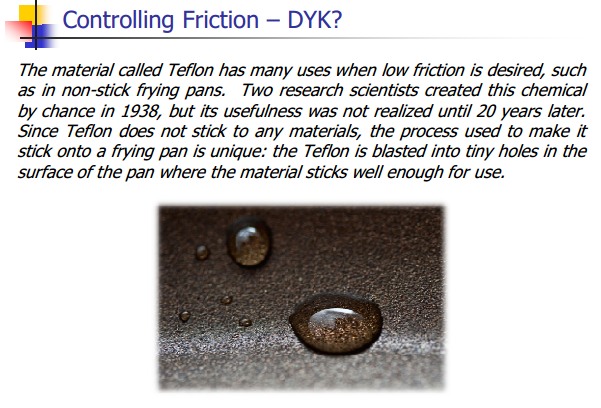 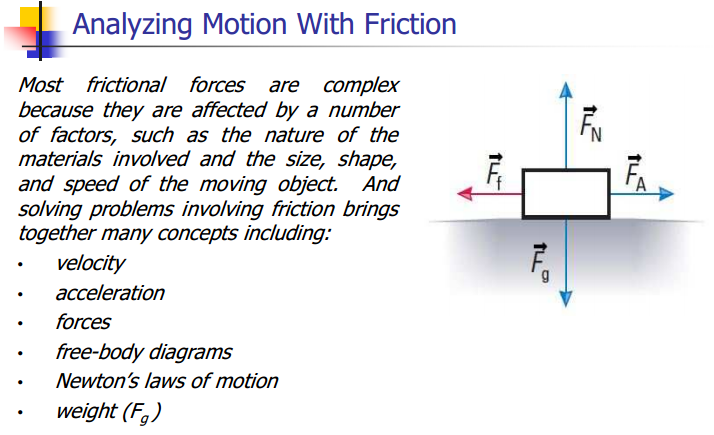 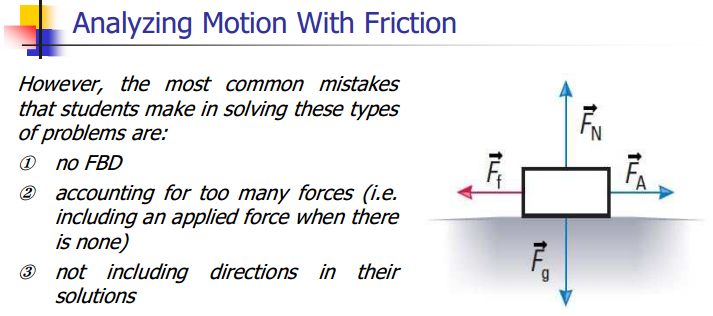 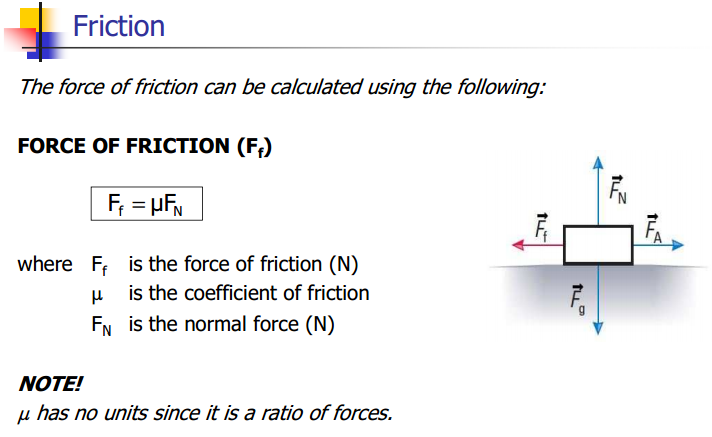 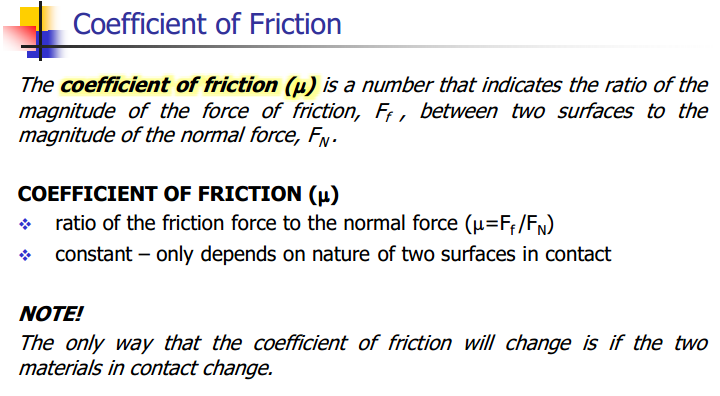 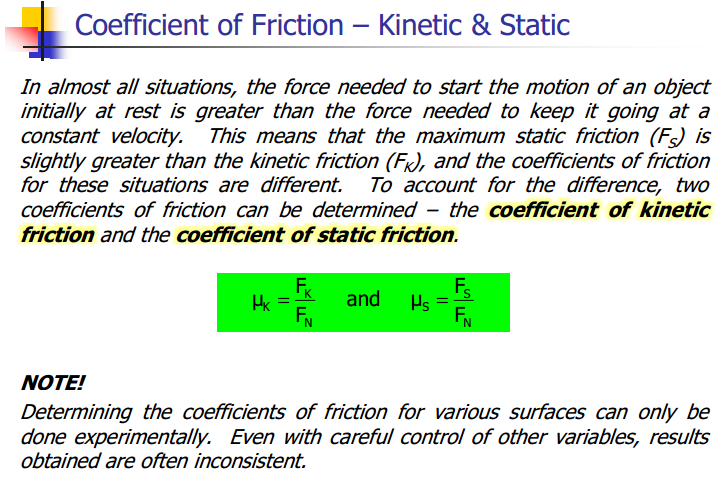 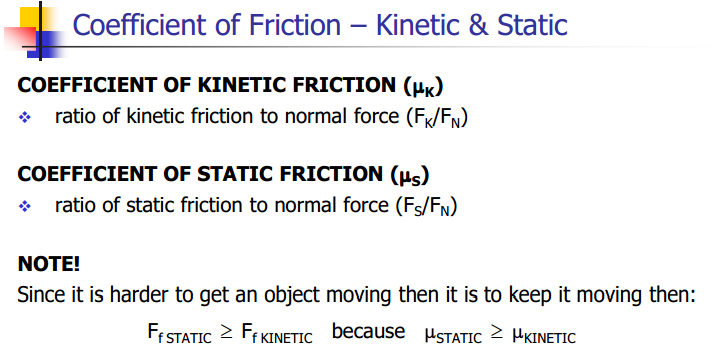 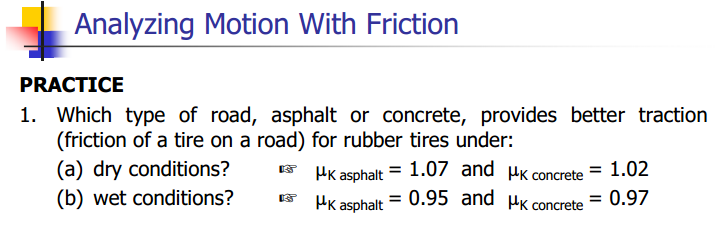 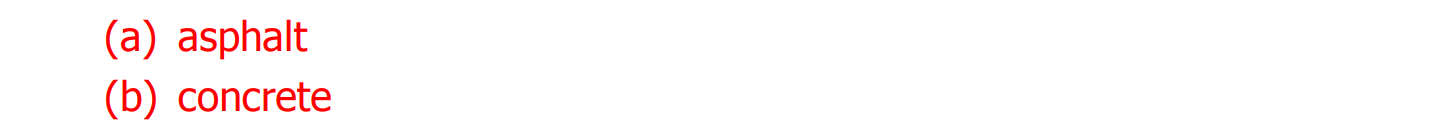 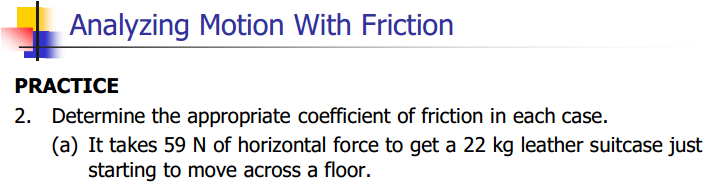 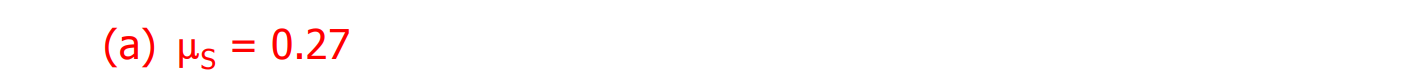 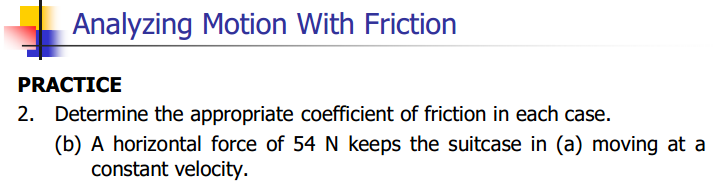 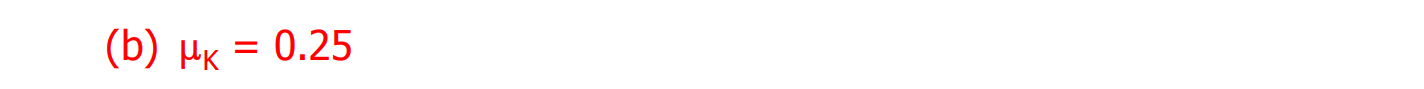 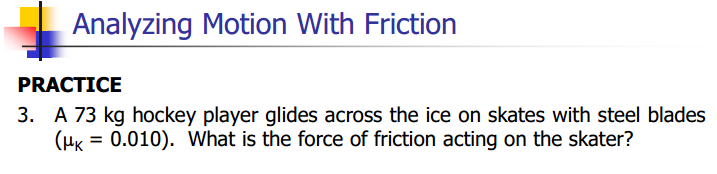 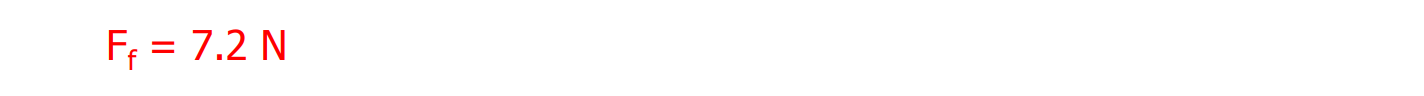 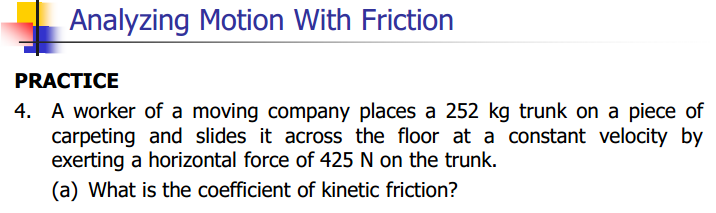 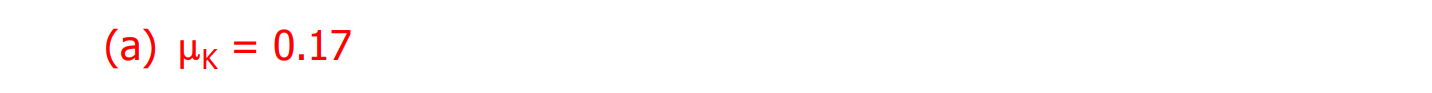 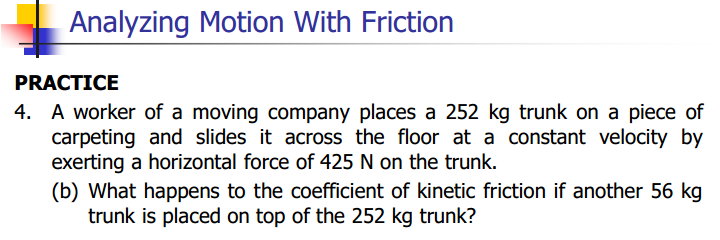 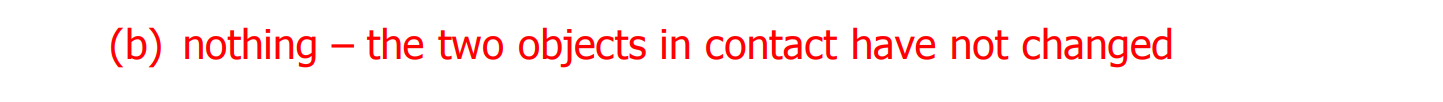 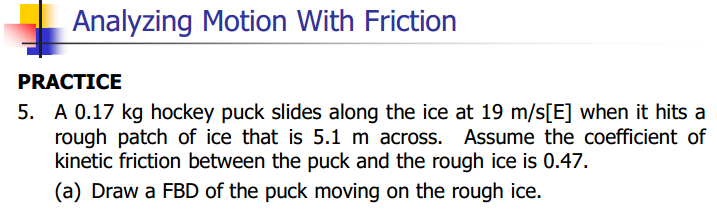 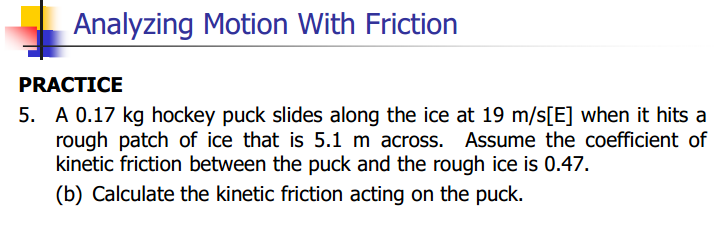 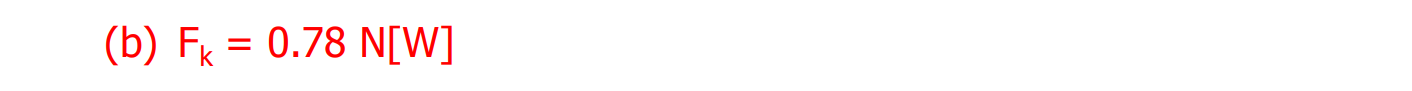 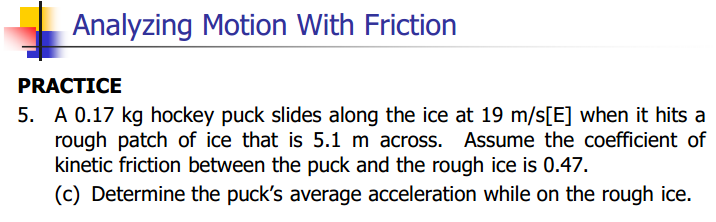 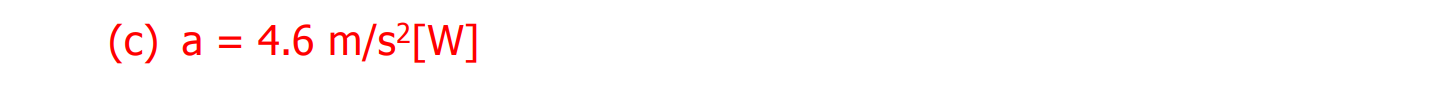 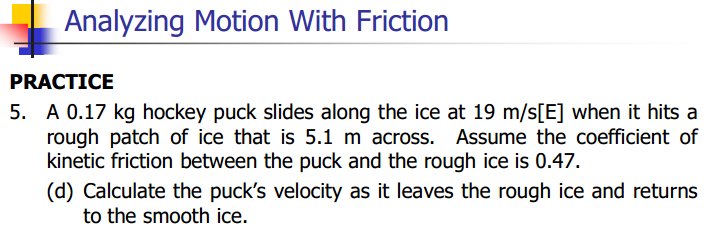 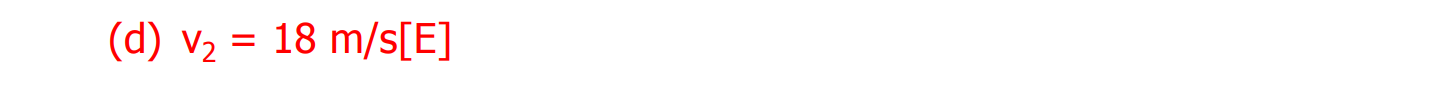